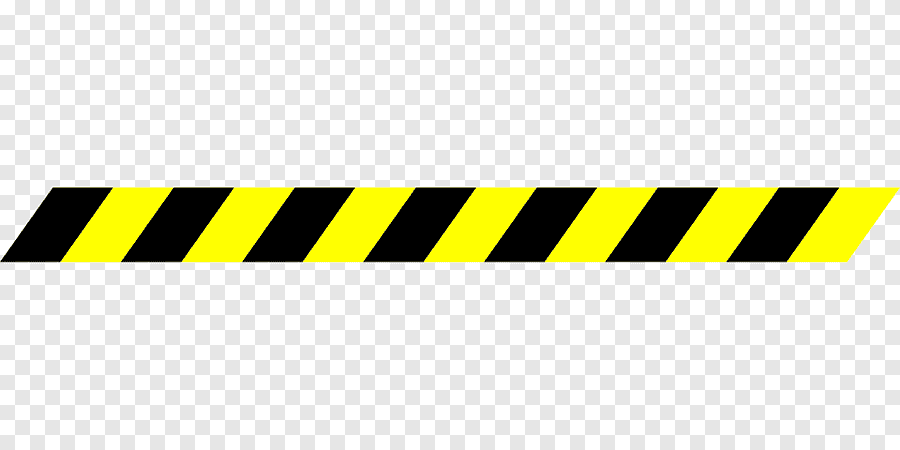 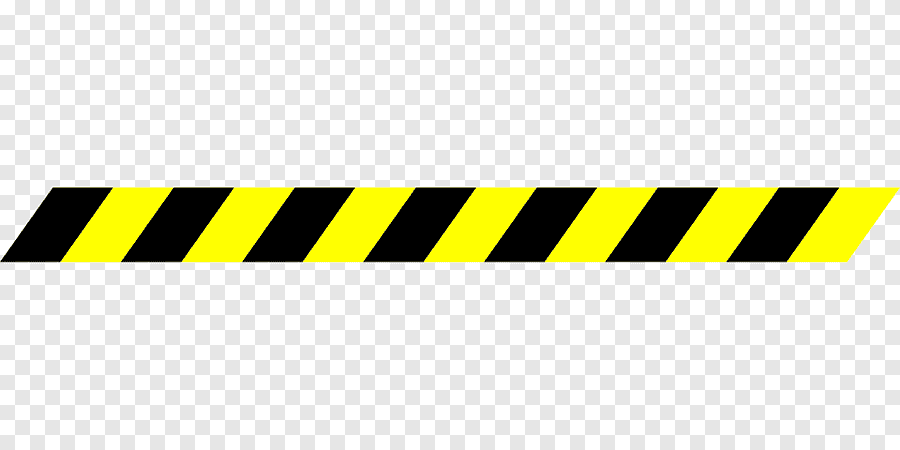 ZONA DE RISCO DE CONTÁGIO
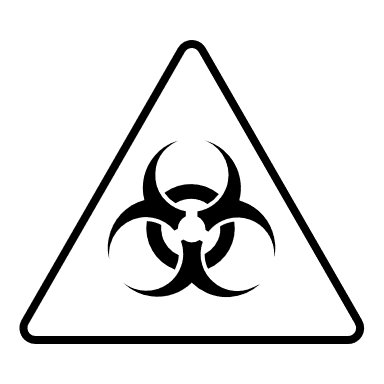 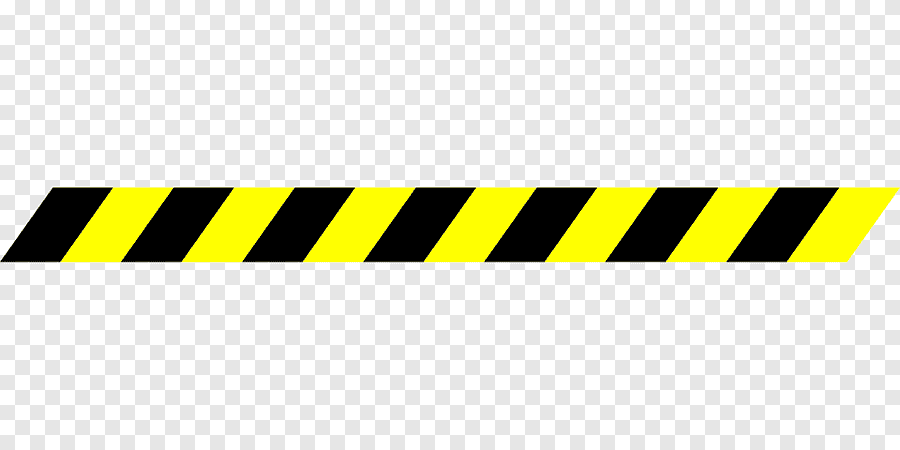 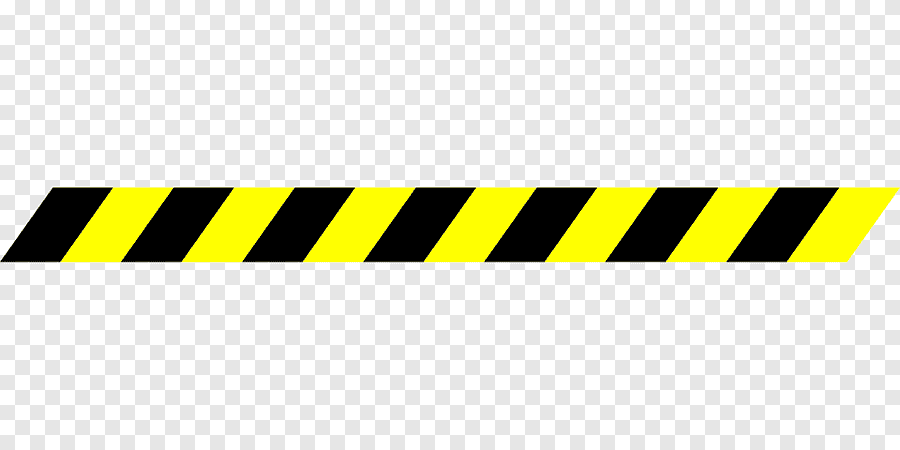 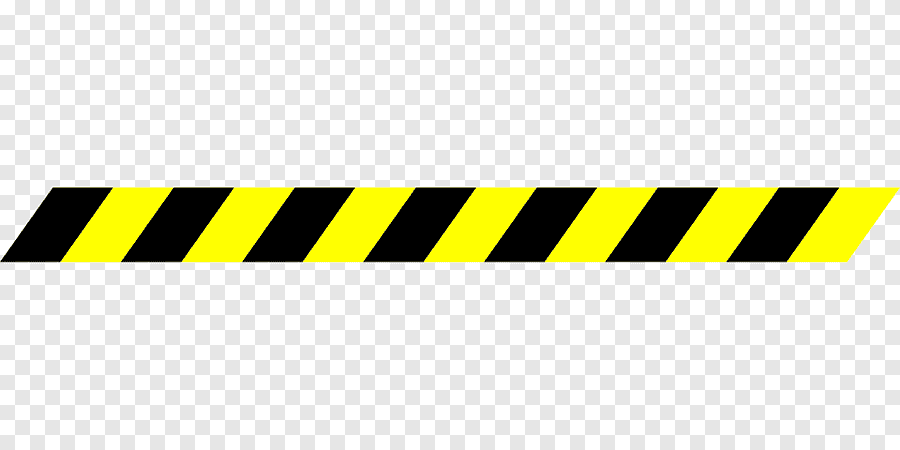 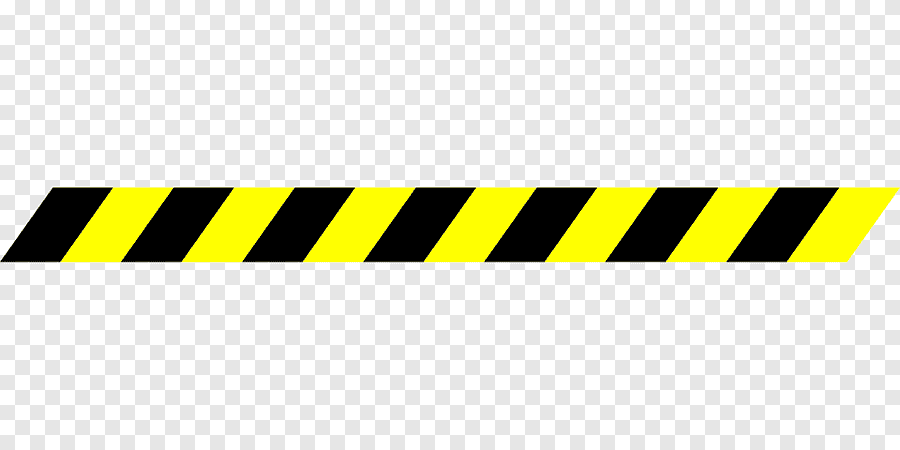 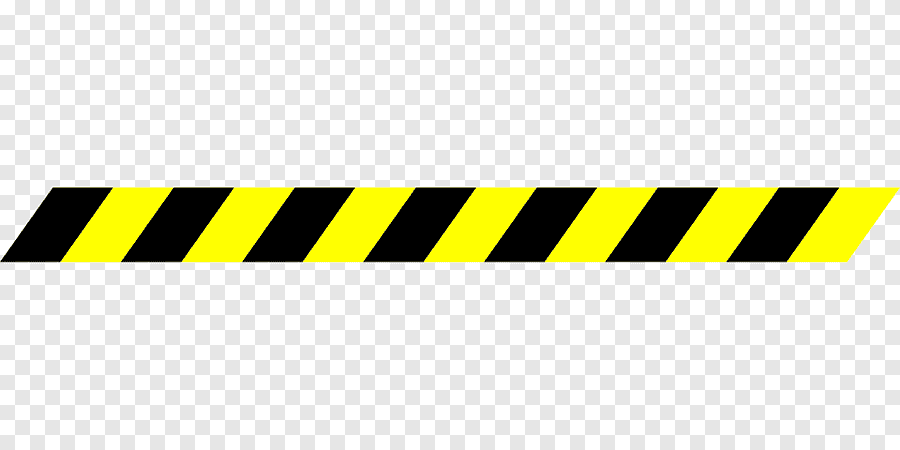 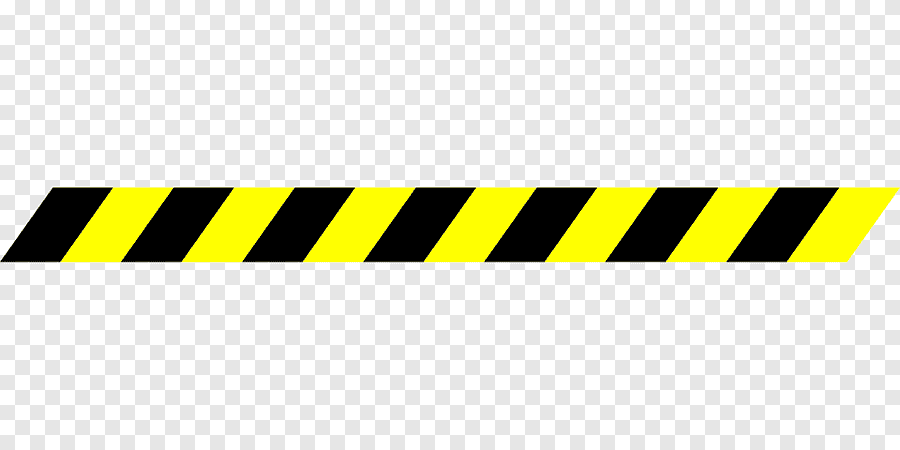